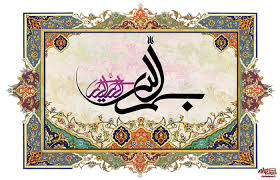 2
سامانه خدمات الکترونیک قضایی 
Adliran.ir
3
بخش اول
بخش دوم
سرفصل ها
بخش سوم
بخش چهارم
4
روی گزینه ورود به سامانه خدمات قضایی من کلیک نمایید.
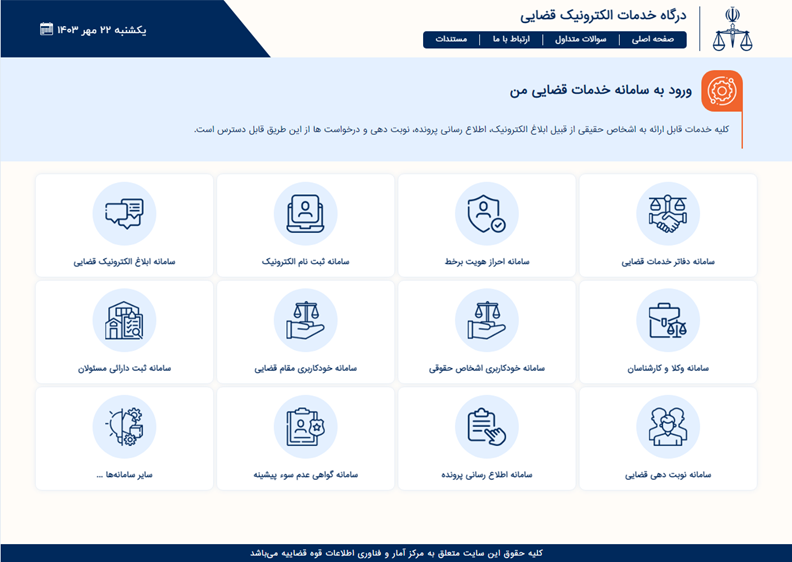 5
شرط ورود به این سامانه برای دریافت خدمات، داشتن ثبت نام ثنا می باشد. 
شماره ملی و رمز شخصی که در زمان ثبت نام ثنا به تلفن همراه پیامک شد وارد نمایید.
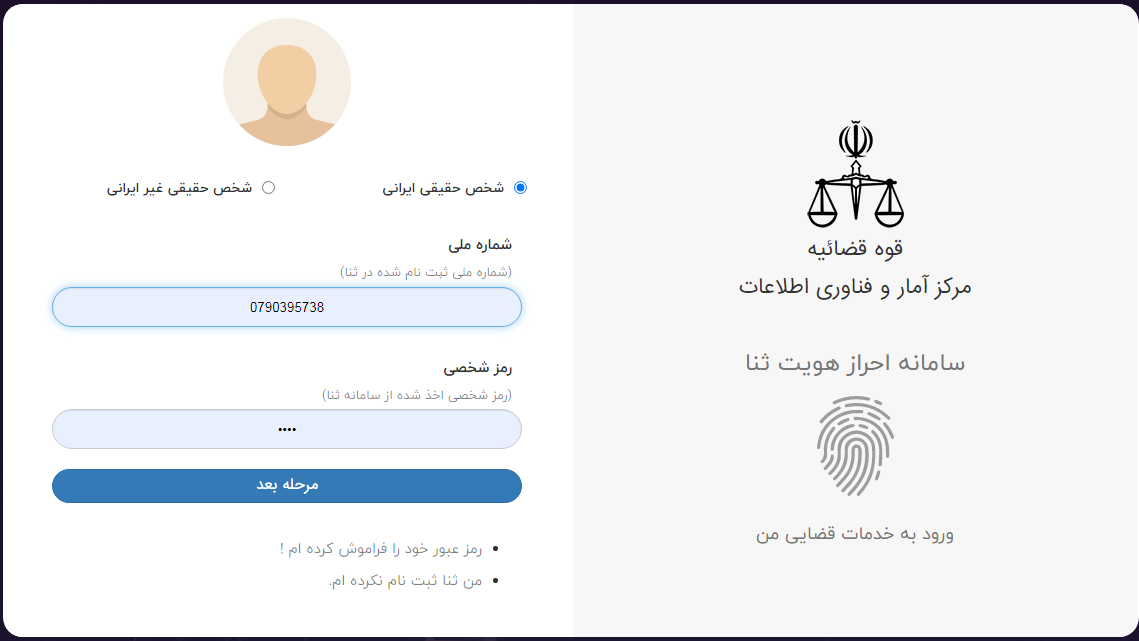 6
رمز موقت به تلفن همراه پیامک می گردد.
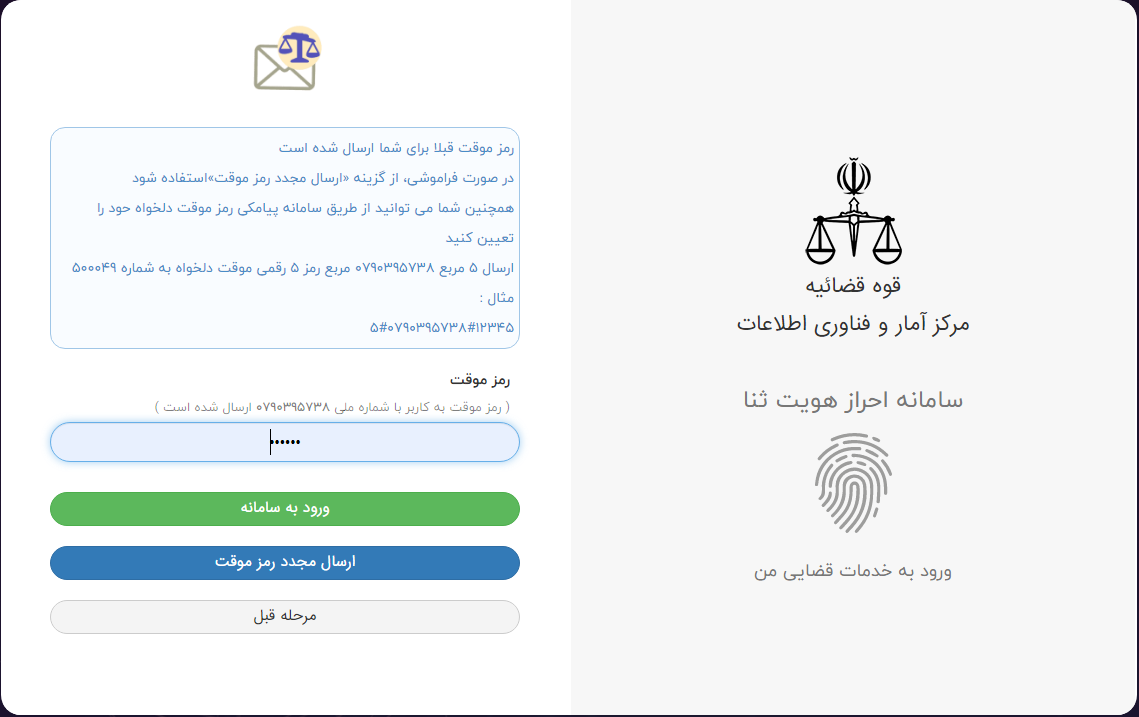 7
فهرست 30 خدمات ارائه شده در درگاه- صفحه نخست
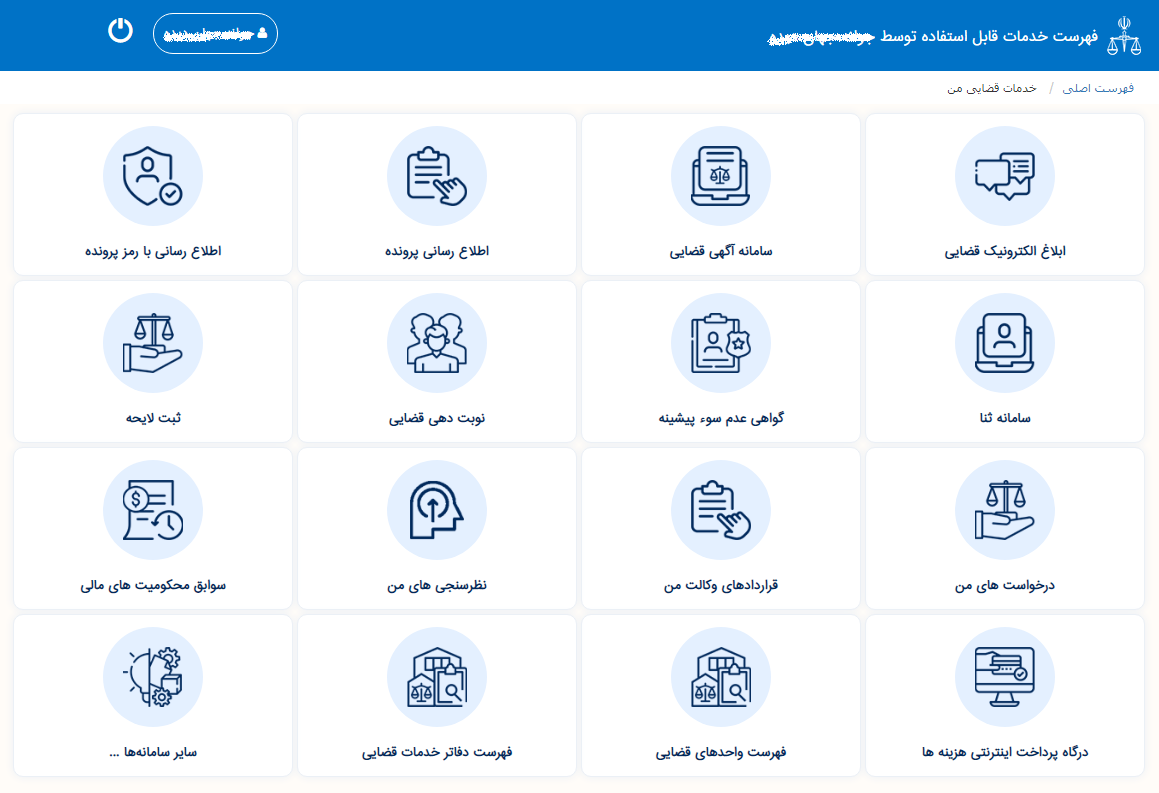 8
فهرست 30 خدمات ارائه شده در درگاه- صفحه دوم
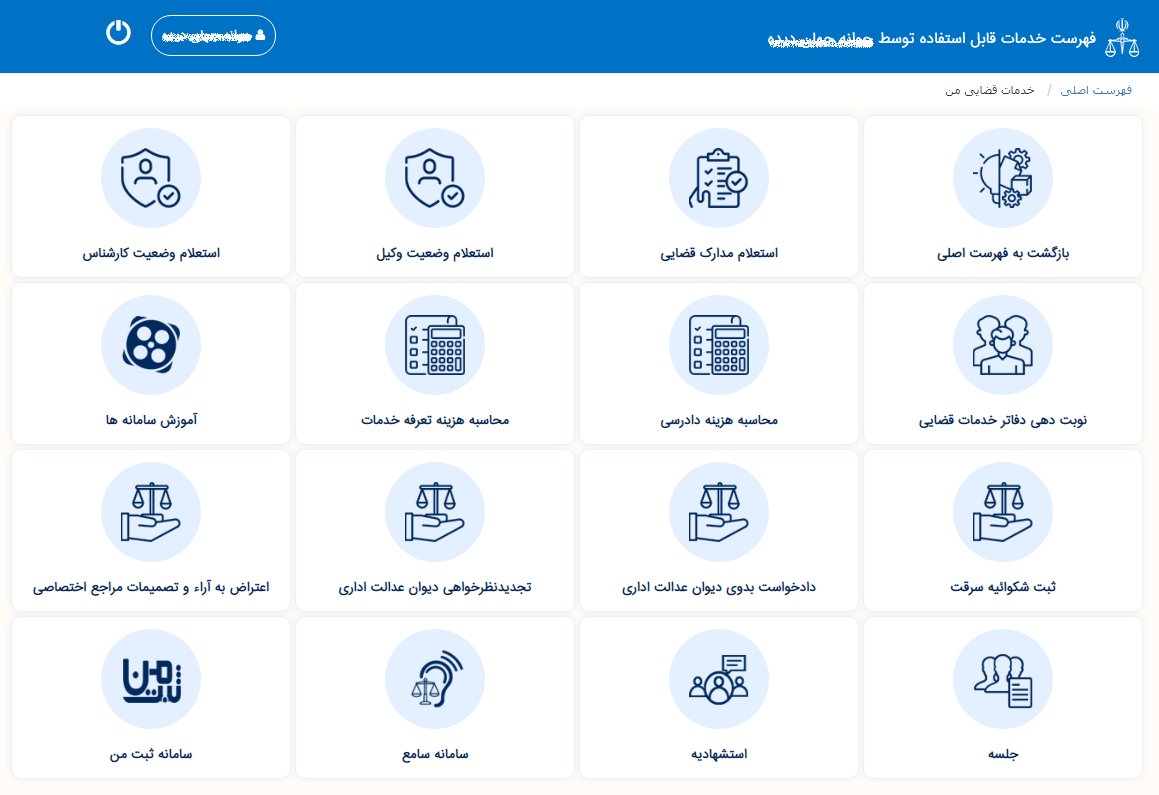 9
سامانه ابلاغ الکترونیک قضایی: 
مشاهده و دریافت ابلاغیه ها از جمله ابلاغ وقت رسیدگی، تصمیم نهایی و ... و پیوست های آنها
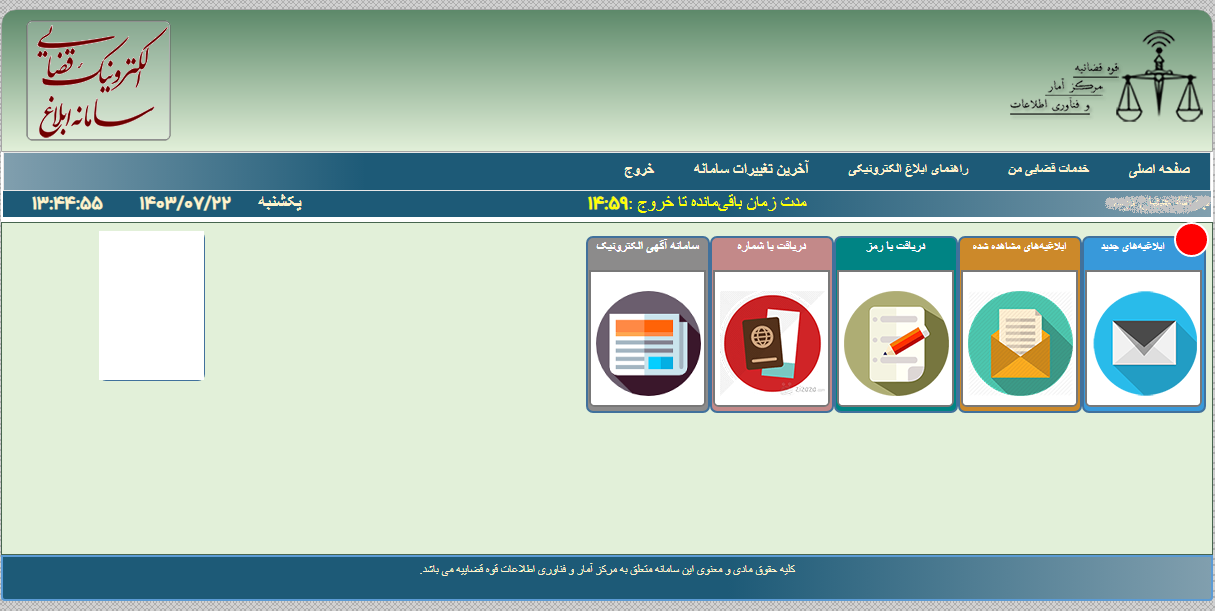 10
سامانه آگهی الکترونیک قضایی: 
* نظر به ماده 16 آیین نامه نحوه استفاده از سامانه های رایانه ای و مخابراتی، موضوع مواد 175 و 176 قانون آیین دادرسی کیفری "در صورت مجهول المکان  بودن مخاطب و عدم  دسترسی  به حساب کاربری، ابلاغ اوراق قضایی از طریق آگهی در سامانه ابلاغ انجام می شود و مخاطب موظف است جهت ثبت نام و دریافت حساب کاربری اقدام نماید . همچنین تبصره 2ماده مذکور مقرر می دارد ، در هر مورد که به موجب قانون انتشار آگهی ضرورری باشد ، انجام آن به طریق فوق کافی و معتبر است .  
* نظر به الکترونیکی شدن برگزاری مزایده های شعب اجرای احکام مدنی در سامانه ستاد اطلاعات مزایده های الکترونیک در این قسمت منتشر می گردد.
11
آگهی اوراق قضایی
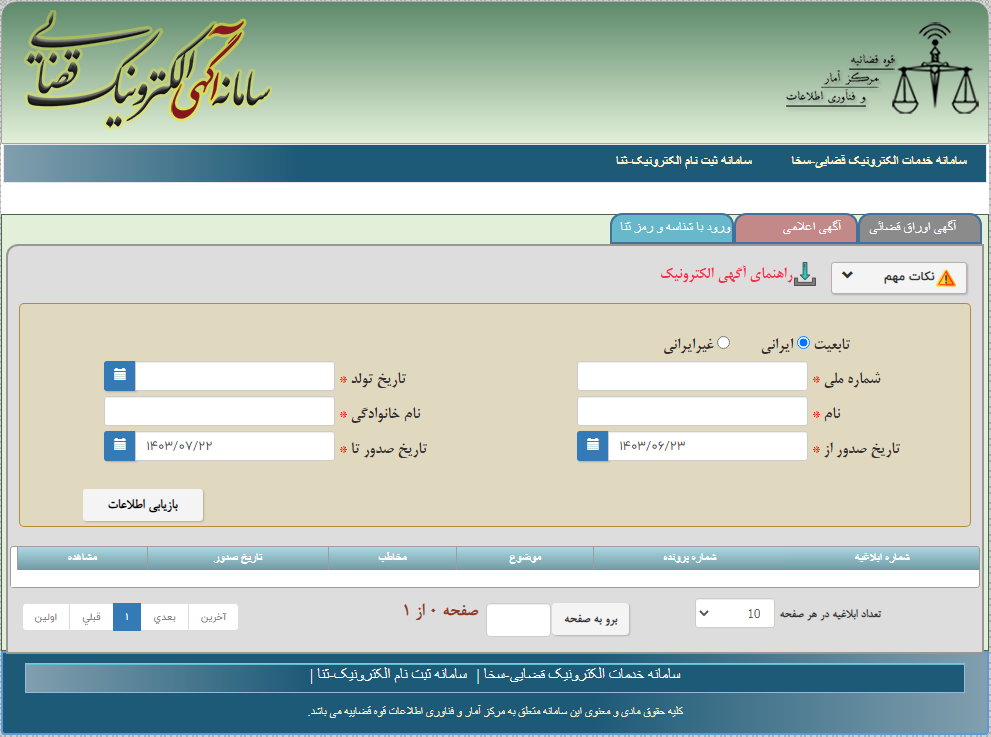 12
آگهی اعلامی
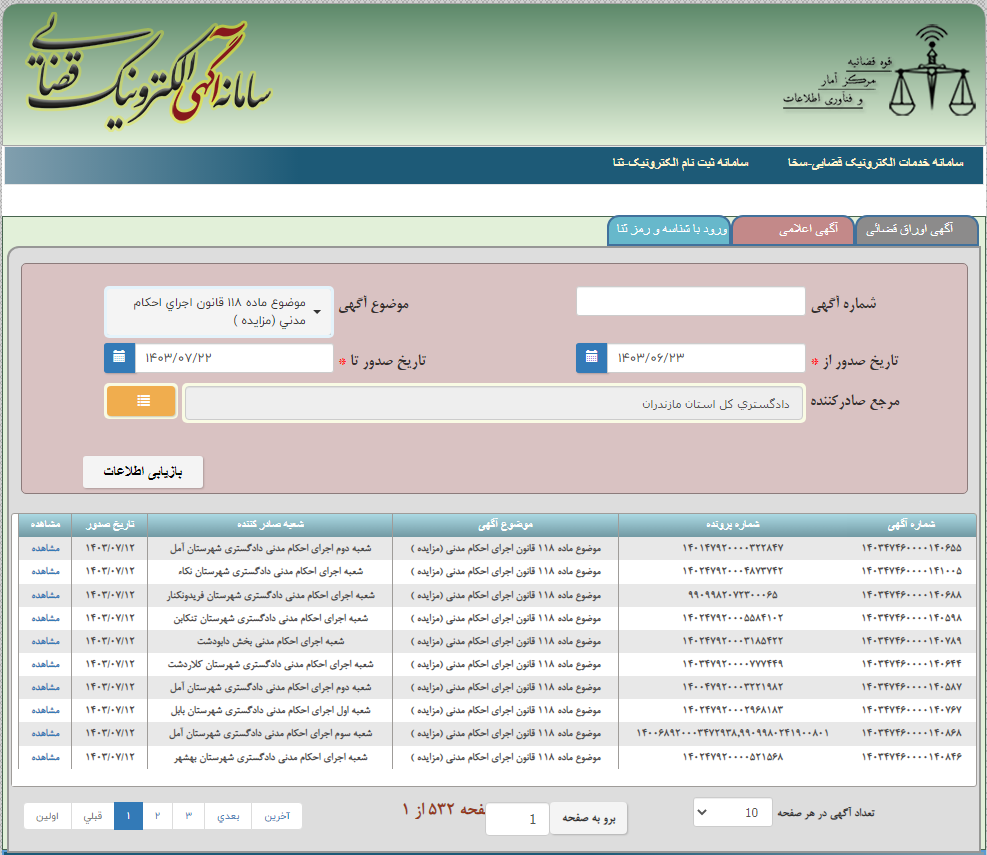 13
اطلاع رسانی پرونده : 
آگاهی از مشخصات و روند پرونده های قضایی بصورت کلی
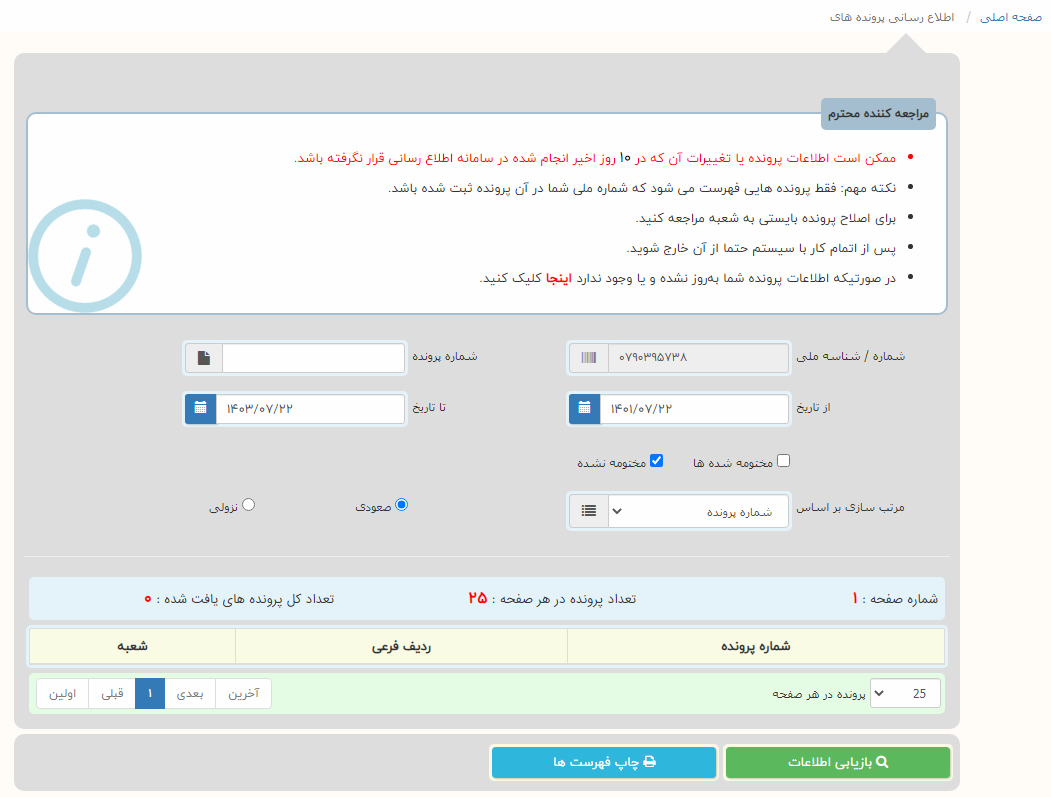 14
اطلاع رسانی با رمز پرونده: 
آگاهی از مشخصات و روند پرونده های قضایی بصورت موردی با داشتن شماره و رمز پرونده
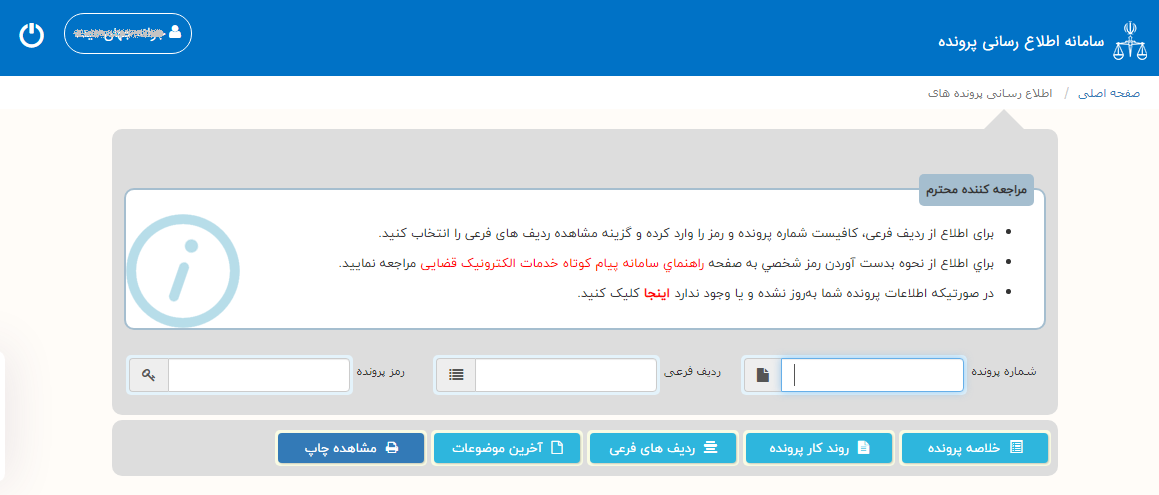 سامانه ثنا: ثبت نام ثنا و یا ویرایش اطلاعات ثنا
15
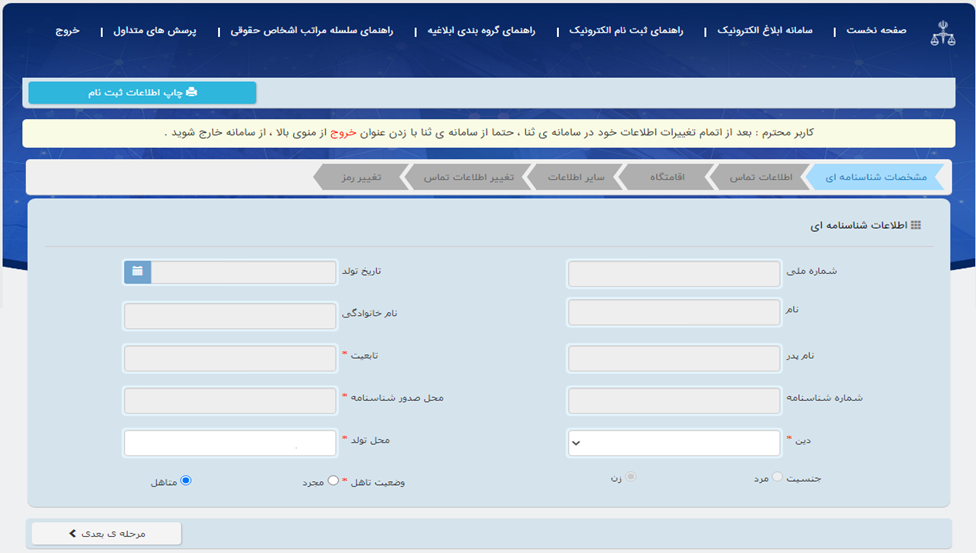 گواهی عدم سوء پیشینه:
 ثبت درخواست گواهی عدم سوء پیشینه بصورت خودکاربری
16
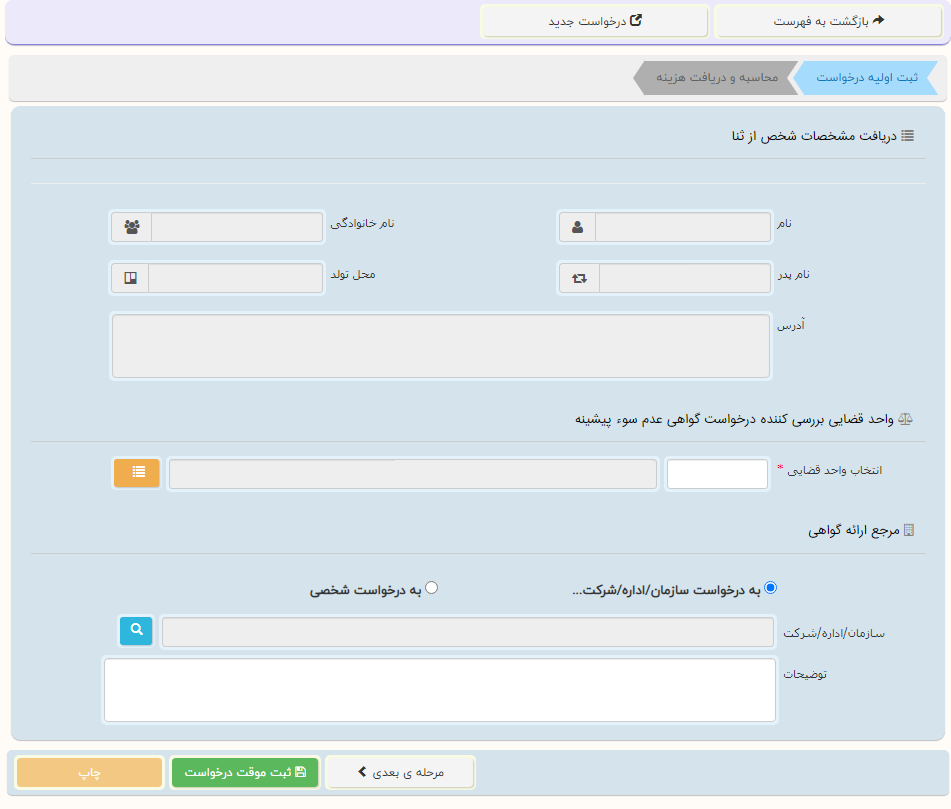 17
نوبت دهی قضایی: 
اخذ نوبت برای واحد قضایی و شبه قضایی، اخذ نوبت برای سازمان ثبت اسناد و املاک کشور
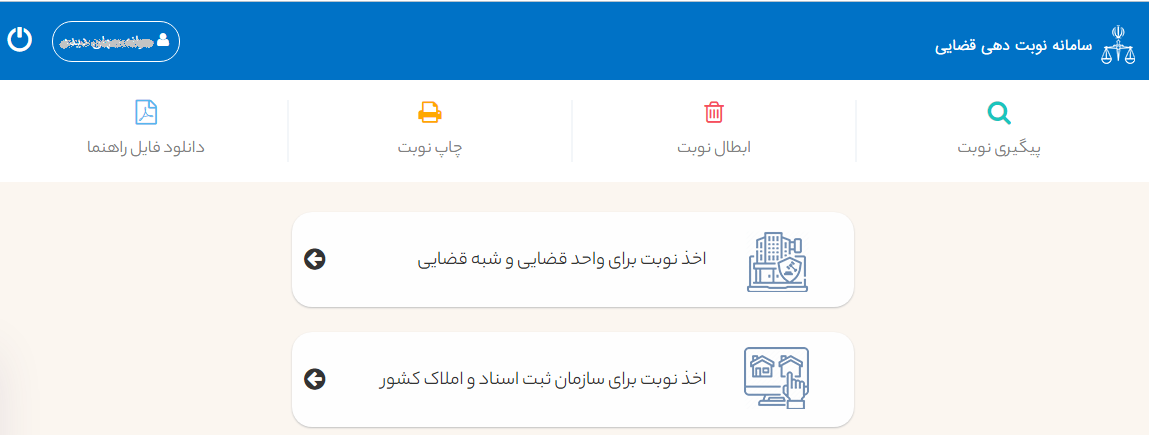 18
ثبت لایحه: ثبت لایحه بصورت خودکاربری در28 موضوع به شرح زیر
17-درخواست تجدید مزایده 
18-درخواست تخفیف مجازات 
19-درخواست ترک تعقیب 
20-درخواست تعیین مترجم 
21-درخواست تعیین وقت نزدیک 
22-درخواست تعیین وکیل تسخیری 
23-درخواست تعیین وکیل معاضدتی 
24-درخواست تعیین جزای نقدی 
25-درخواست دعوت خوانده از طریق انتشار آگهی 
26-درخواست سازش 
27-درخواست کاهش میزان خسارت احتمالی 
28-درخواست مطالعه پرونده خط درخواست مهلت جهت ارائه اصول اسناد 
29-درخواست نشر آگهی 
30-قبول داوری 
31-قبول نظریه کارشناس
1- استرداد اعتراض به نظریه کارشناسی 
2-استرداد دادخواست 
3-استرداد دعوا 
4-اسقاط حق تجدیدنظرخواهی/ فرجام‌خواهی 
5-اعتراض و قرار رد دفتر 
6-اعلام پرداخت محکوم به 
7-اعلام پرداخت هزینه‌های قانونی 
8-اعلام رد ترک 
9-اعلام عزل وکیل 
10-اعلام فوت وکیل 
11-اعلام گذشت 
12-تسلیم به حکم و تقاضای تخفیف 
13-تقاضای استمهال/ درخواست مهلت 
14-تقاضای تسریع در رسیدگی 
15-تقاضای مهلت جهت تحصیل گذشت شاکی /محکوم‌له 
16-درخواست اجرای حکم کیفری
19
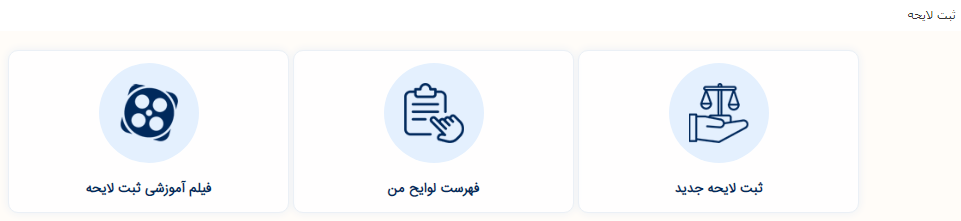 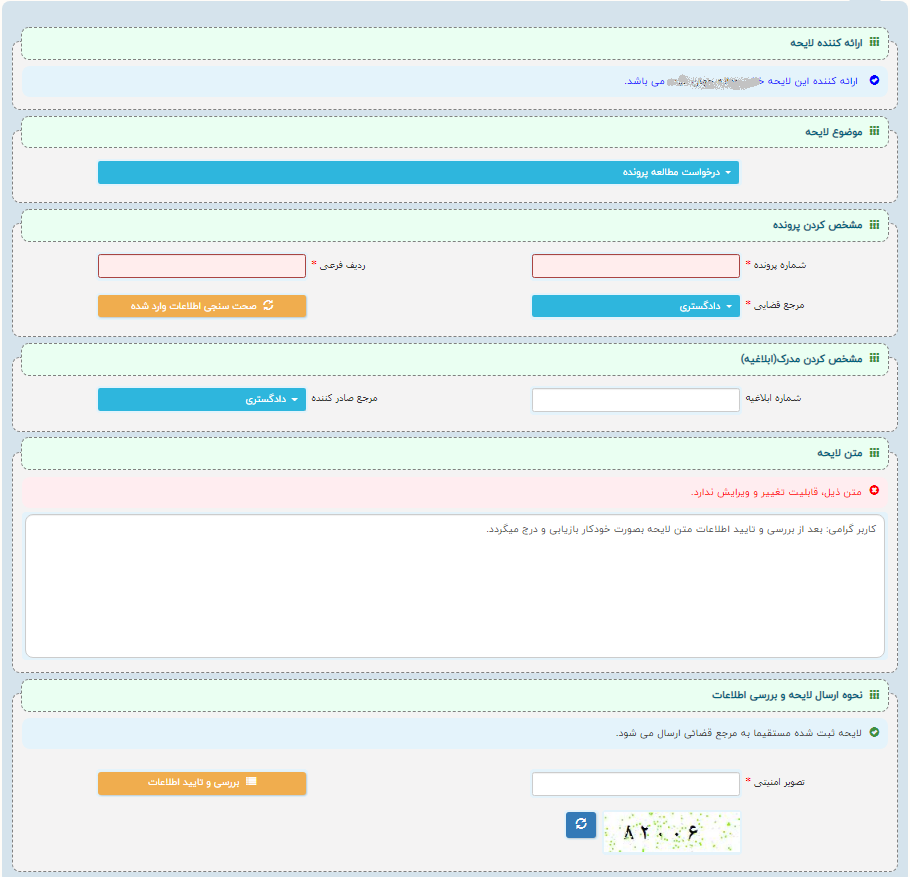 20
درخواست های من: 
نمایش دادخواست، شکوائیه یا لایحه ثبت شده توسط شما که توسط مرجع قضایی عودت داده شده است.
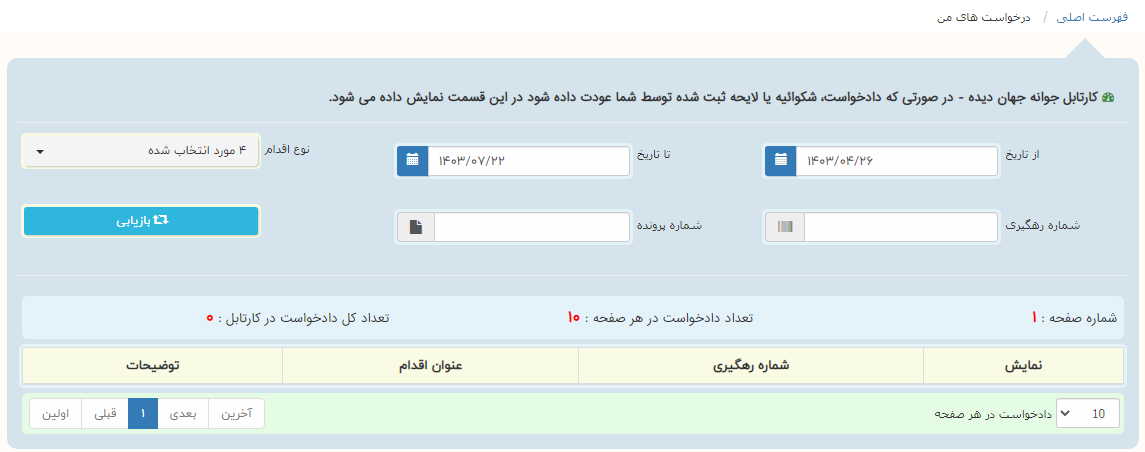 21
قراردادهای وکالت من: 
بازیابی تمامی قراردادهای من، قراردادهایی که من امضاء کردم، قراردادهایی که من موکلش هستم و قراردادهایی که من نماینده هستم امکان پذیر است.
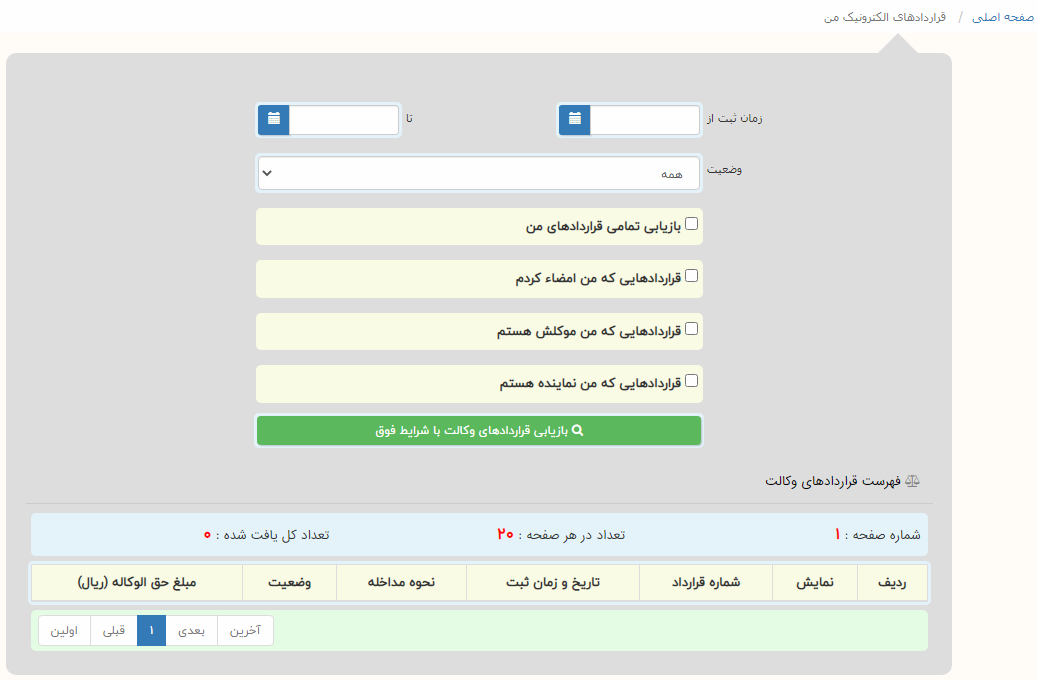 22
نظرسنجی های من: دریافت اطلاعات نظرسنجی های که شرکت نمودم.
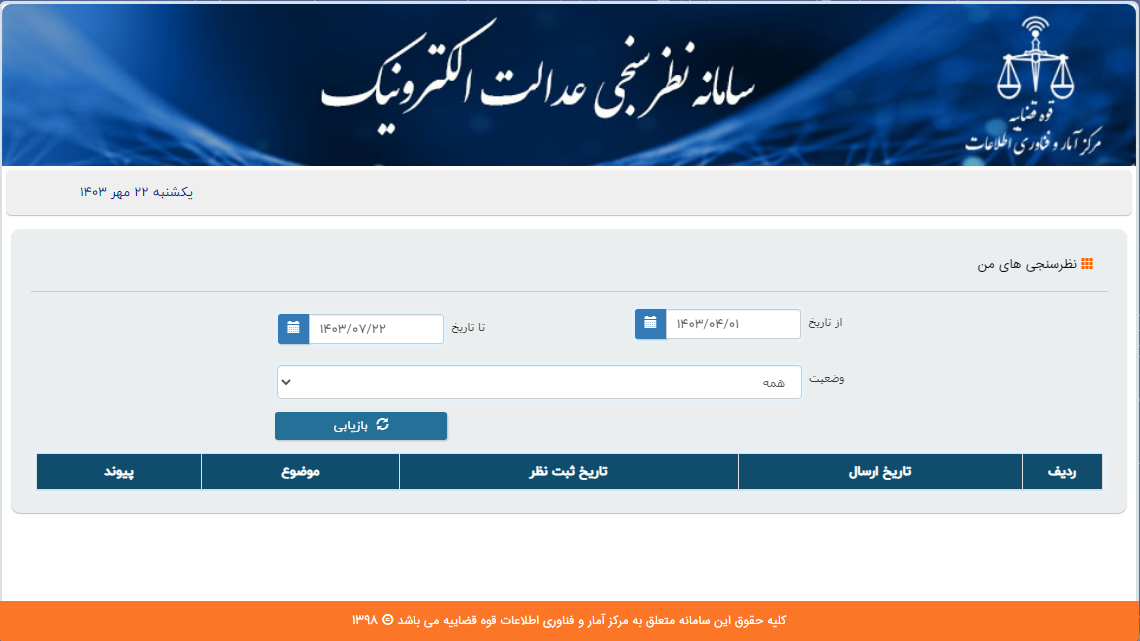 23
سوابق محکومیت های مالی: 
استعلام محکومیت های مالی، فهرست استعلام های انجام شده در مورد من و فهرست استعلام های انجام شده
 توسط من در این قسمت امان پذیر است.
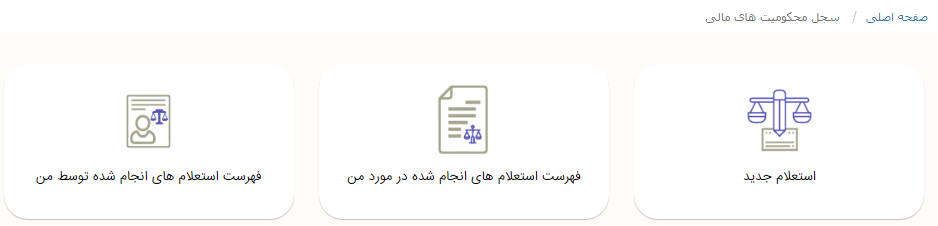 24
درگاه پرداخت اینترنتی هزینه ها: 
پس از تکمیل شماره دریافت وجه ارسال شده از شعب، هزینه ی آن از طریق درگاه اینترنتی پرداخت می گردد.
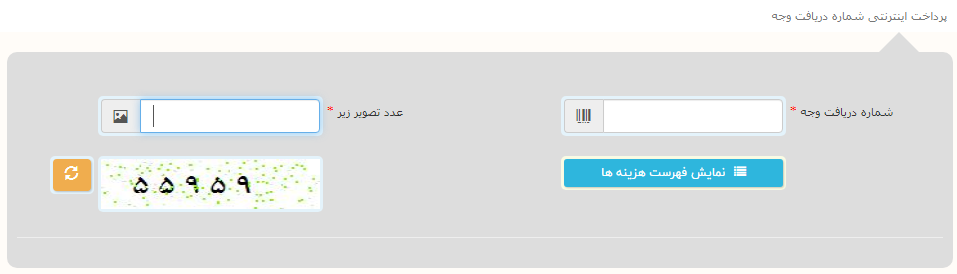 25
فهرست واحدهای قضایی: 
برای بازیابی فهرست واحد قضایی با انتخاب موقعیت جغرافیایی و سپس انتخاب استان و یا شهر و زدن دکمه ی 
« جستجوی واحد قضایی » می توانید فهرست واحد قضایی مورد نظر را بازیابی نمایید.
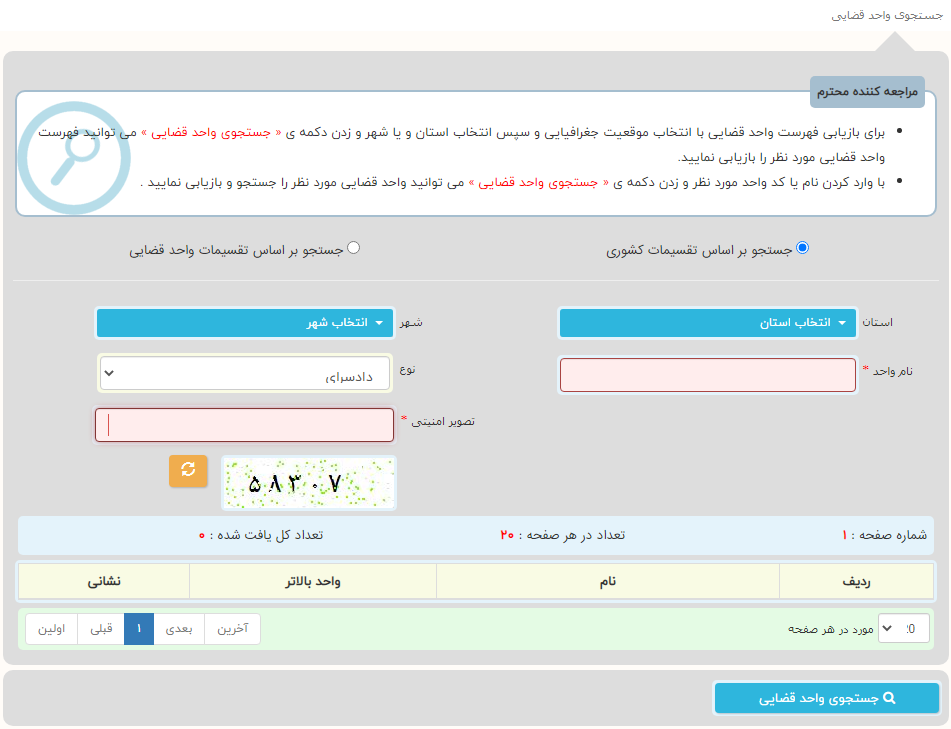 26
فهرست دفاتر خدمات: 
برای بازیابی فهرست دفاتر خدمات قضایی با انتخاب استان و یا شهرستان و زدن دکمه ی « جستجوی دفتر » می توانید فهرست دفاتر مورد نظر را بازیابی نمایید.
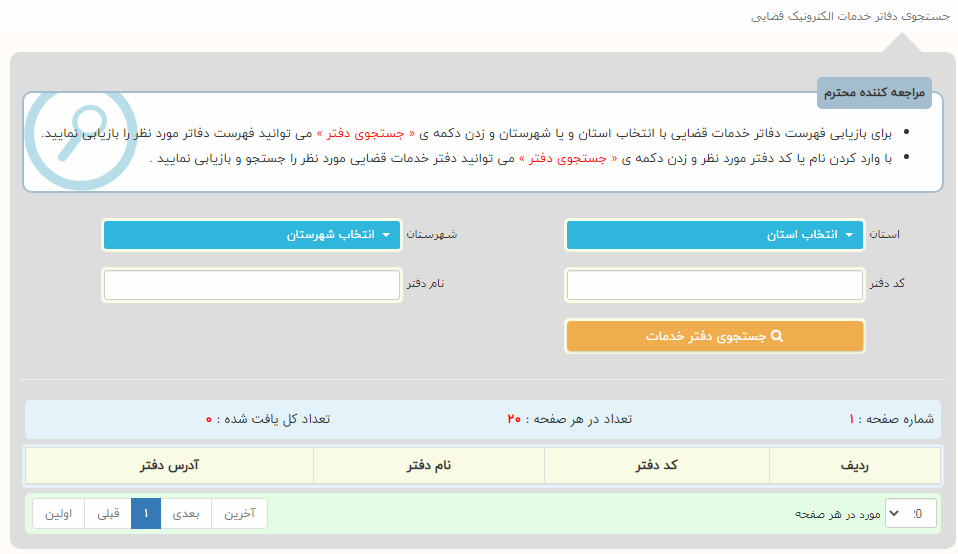 27
استعلام مدرک قضایی: 
با انتخاب نوع مدرک، کد رهگیری و تاریخ صدور استعلام اصالت مدارک قضایی انجام می شود در حال حاضر استعلام گواهی عدم سوء پیشینه امکان پذیر است.
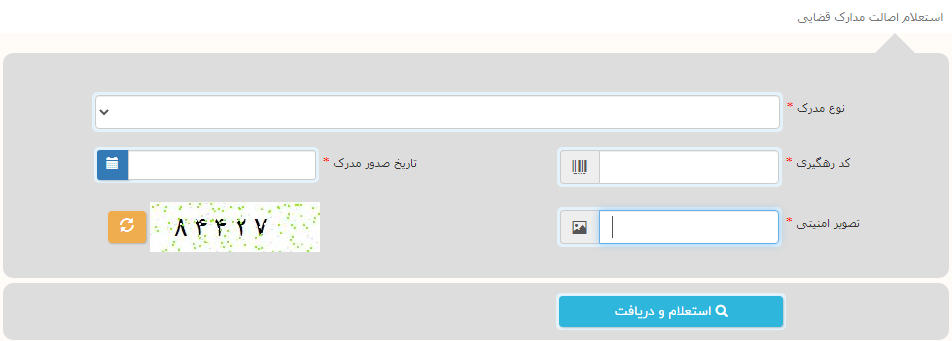 26
استعلام وضعیت وکیل: 
با تکمیل شماره ملی وکیل وضعیت اشتغال به کار و تاریخ اعتبار پروانه وکیل بررسی می گردد.
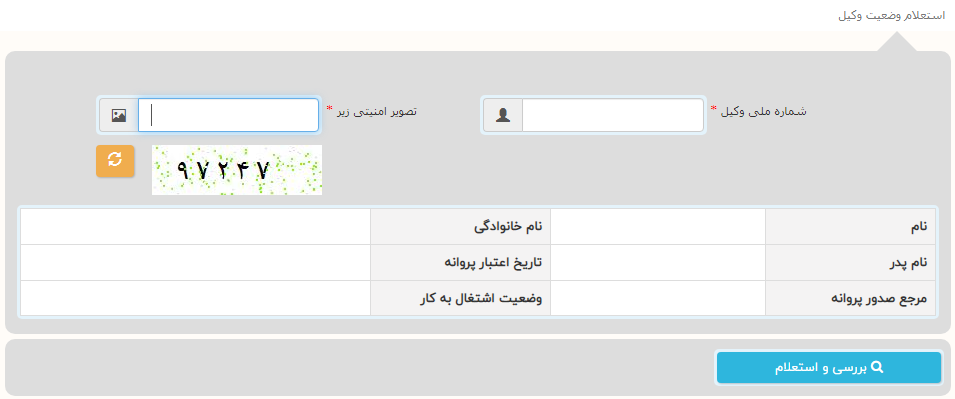 27
استعلام وضعیت کارشناس: 
با تکمیل شماره ملی کارشناس وضعیت اشتغال به کار و تاریخ اعتبار پروانه کارشناس بررسی می گردد.
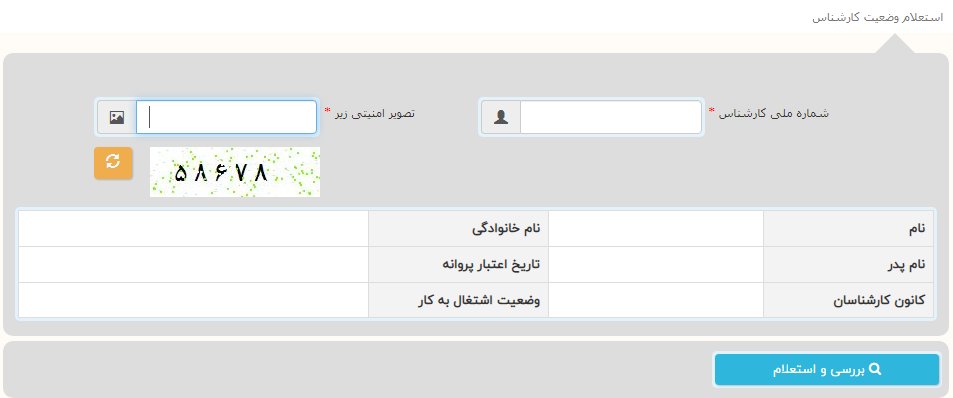 28
محاسبه هزینه دادرسی: 
هزینه دادرسی بر اساس نوع دادخواست، تعداد صفحات کپی برابر اصل و ...  محاسبه می گردد.
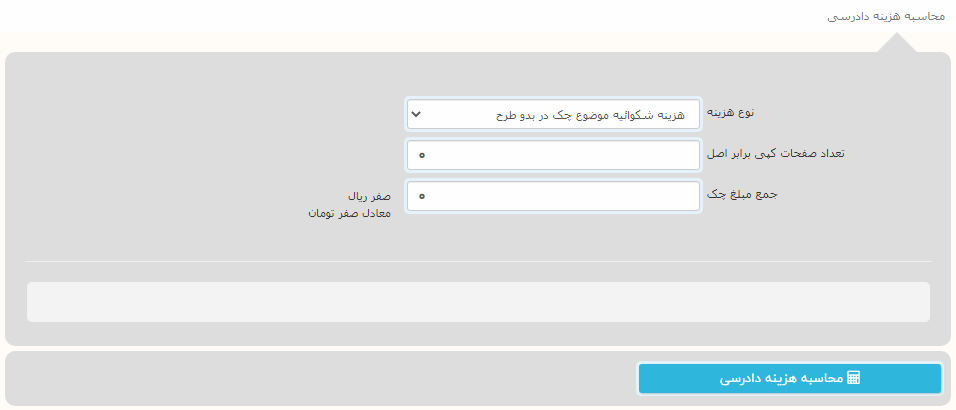 29
محاسبه هزینه تعرفه خدمات: 
هزینه ارائه خدمات قضایی الکترونیکی براساس نوع خدمت در دفاتر خدمات الکترونیک قضایی محاسبه می گردد.
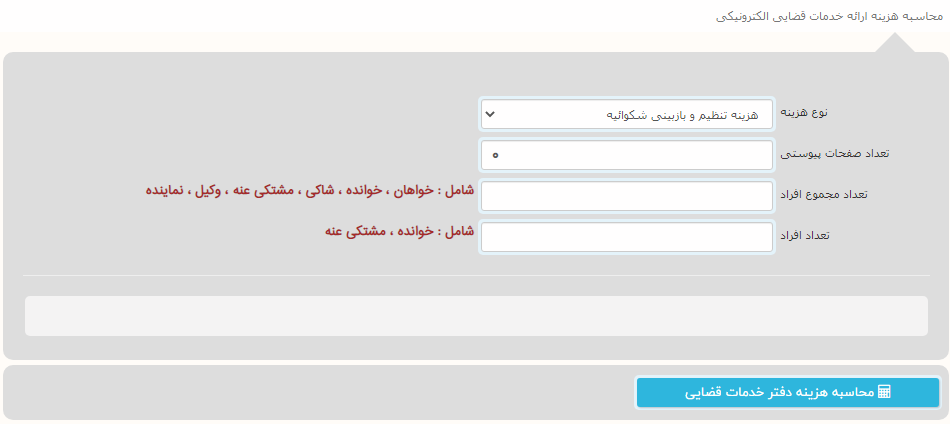 30
آموزش سامانه ها: 
ویدیو های بارگزاری شده در آپارات نمایش داده می شود.
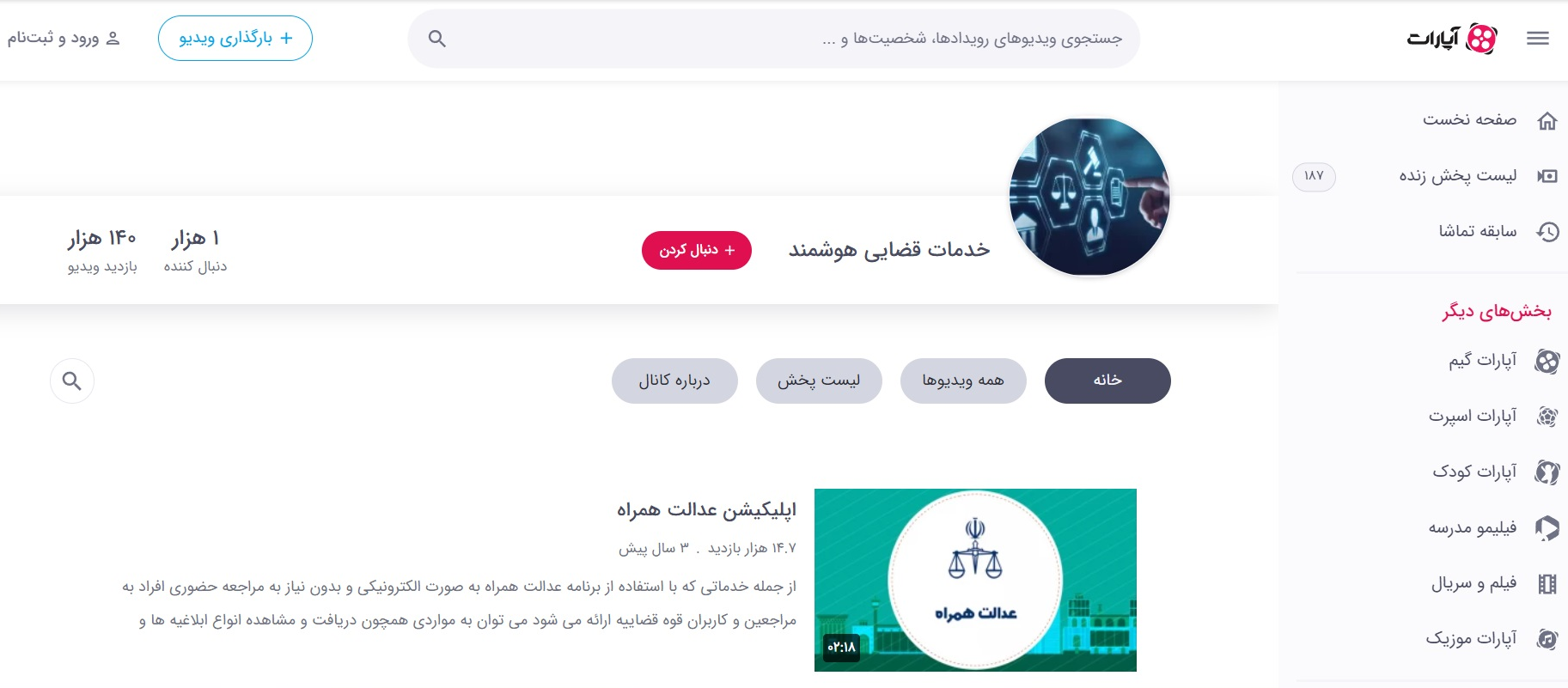 31
شکواییه سرقت: 
ثبت و ارسال شکواییه سرقت بصورت خودکاربری شخص حقیقی امکان پذیر می باشد که پس از ثبت و ارسال با در دست داشتن کد رهگیری نیاز به پیگیری حضوری دارد.
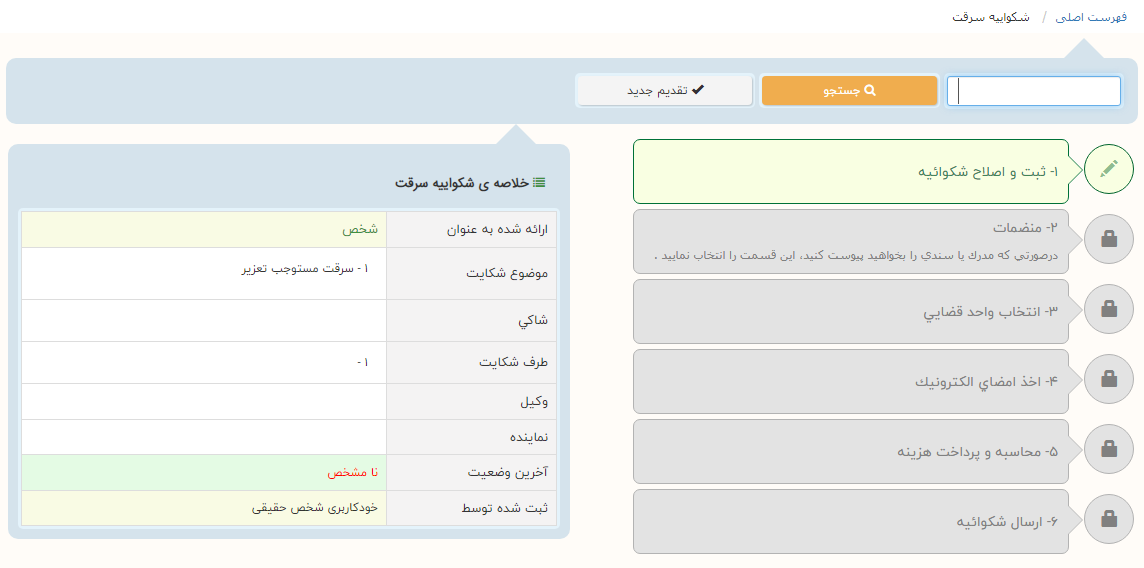 32
دادخواست بدوي ديوان عدالت اداري: 
ثبت و ارسال دادخواست بدوی دیوان عدالت اداری بصورت خودکاربری شخص حقیقی امکان پذیر می باشد.
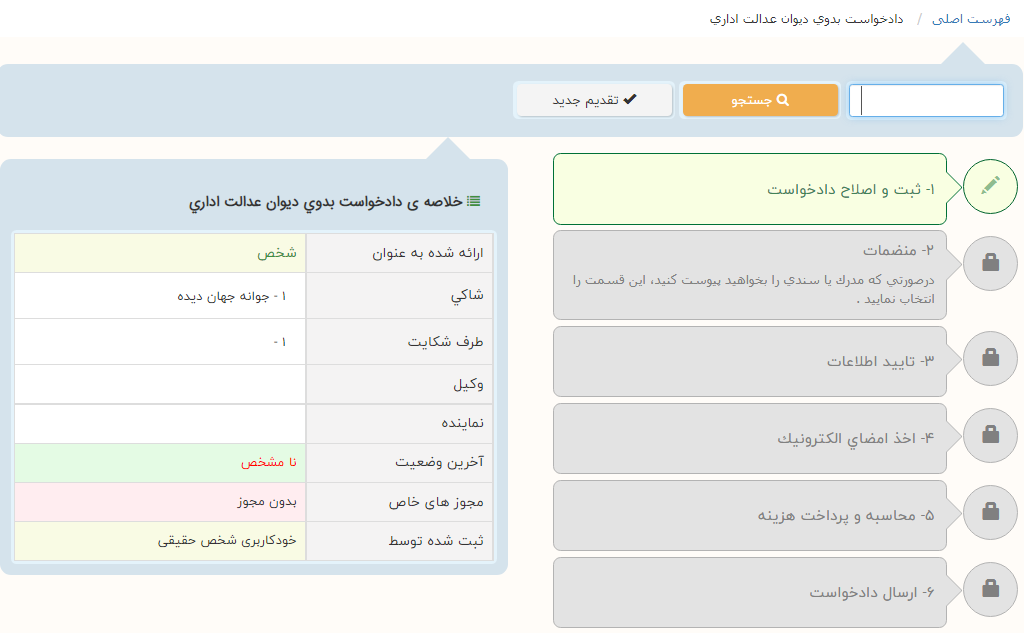 33
تجديدنظرخواهي ديوان عدالت اداري: 
ثبت و ارسال تجدیدنظرخواهی دیوان عدالت اداری با داشتن اطلاعات دادنامه بدوی دیوان بصورت خودکاربری شخص حقیقی امکان پذیر می باشد.
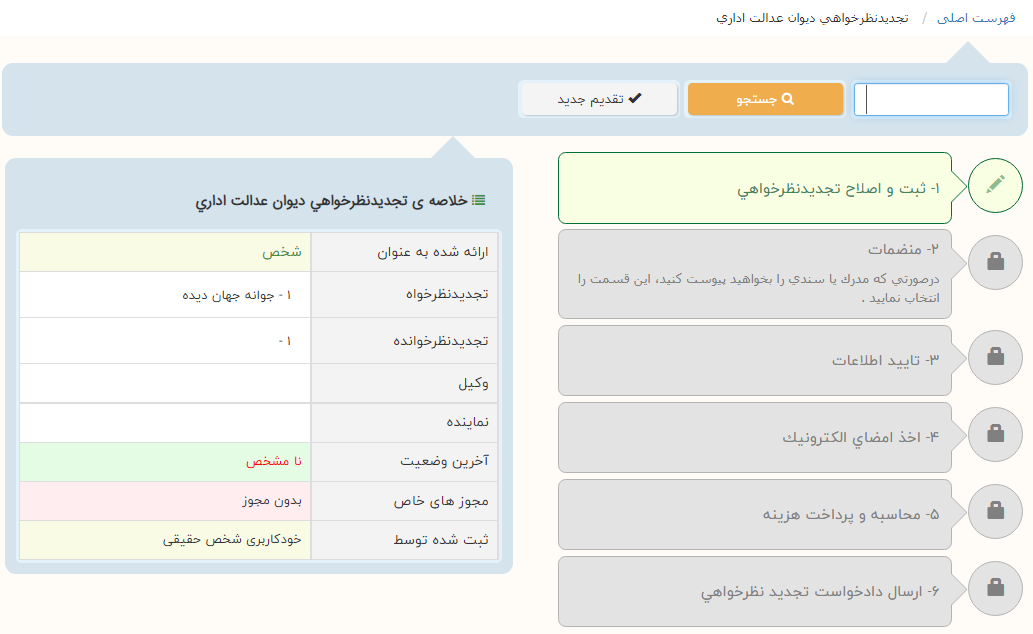 34
اعتراض به آراء و تصمیمات مراجع اختصاصی اداری: 
ثبت اعتراض به آراء و تصمیمات مراجعی مانند گزینش نیروهای مسلح، سازمان تعزیرات حکومتی، شورای تامین استان/شهرستان  و ... در این قسمت امکان پذیر می باشد.
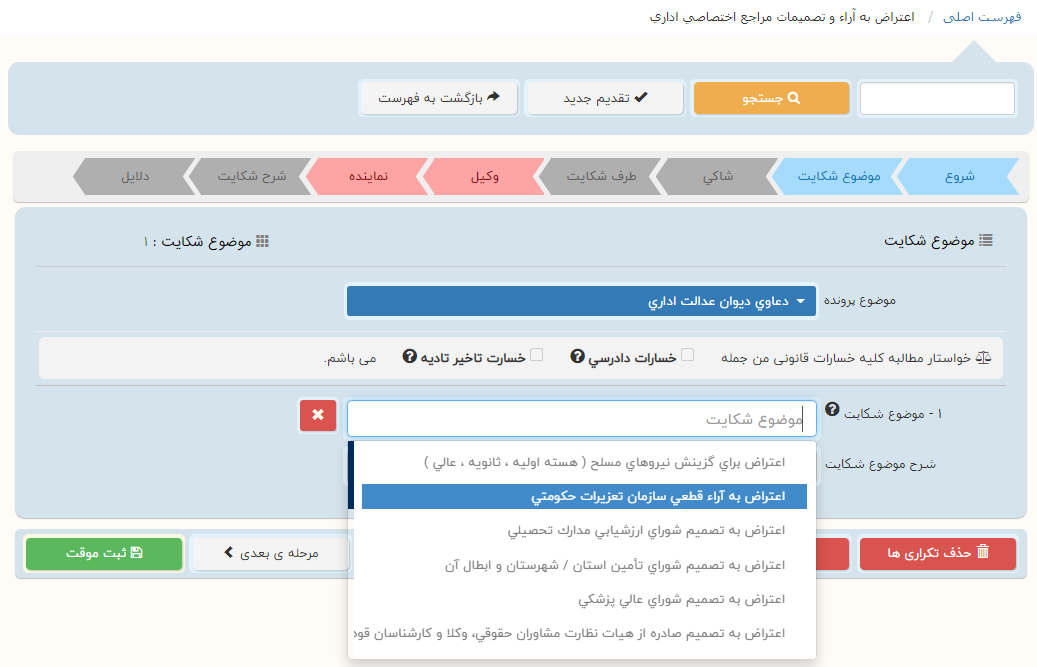 35
جلسه: 
اعلام نحوه حضور ( مجازی/حضوری)، پیوند ورود به جلسه، پیامک های مربوط به جلسه، فهرست صورت مجلس ها برای امضاء و فهرست جلسه ها برای برگزاری دادگاه مجازی در این قسمت می باشد.
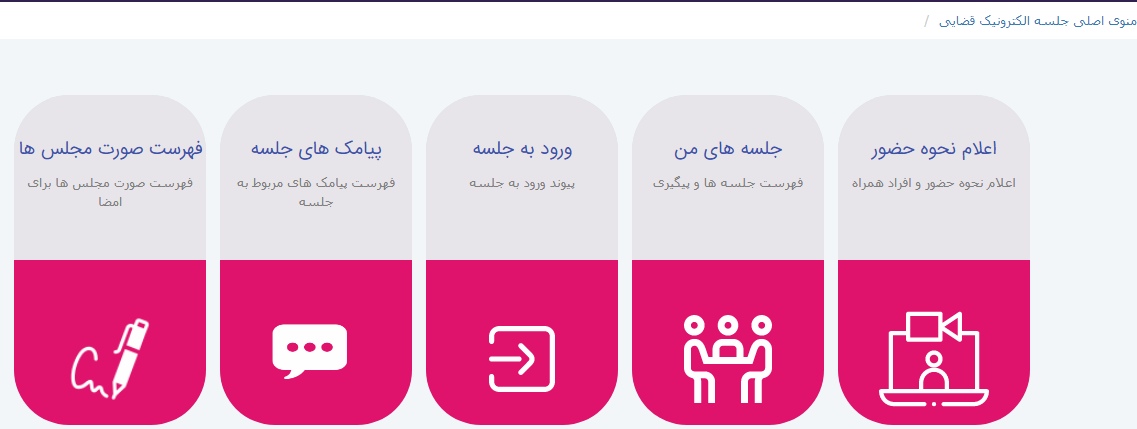 36
ثبت استشهادیه: 
ثبت و ارسال استشهادیه اعسار از محکوم به، اعسار از هزینه دادرسی، حصر وراثت و ... در این قسمت انجام می شود.
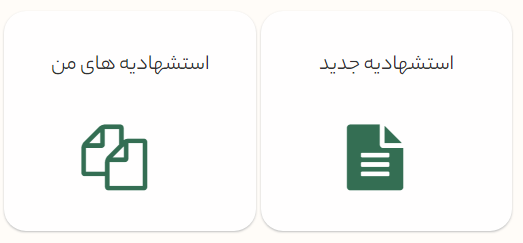 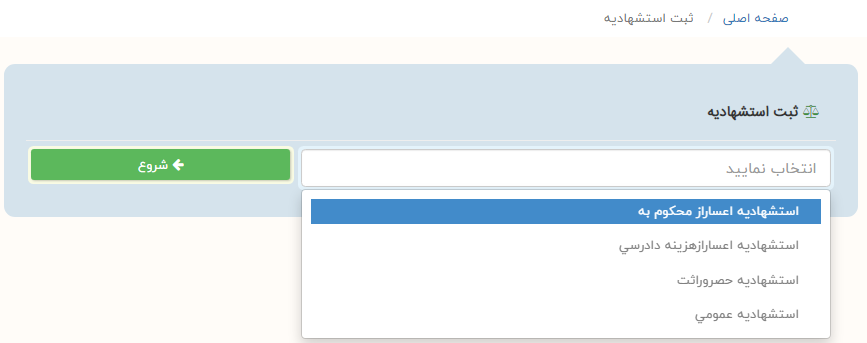 37
سامانه سامع: 
ثبت درخواست های مردمی در درگاه یکپارچه ارتباطات مردمی قوه قضائیه در این قسمت امکان پذیر است.
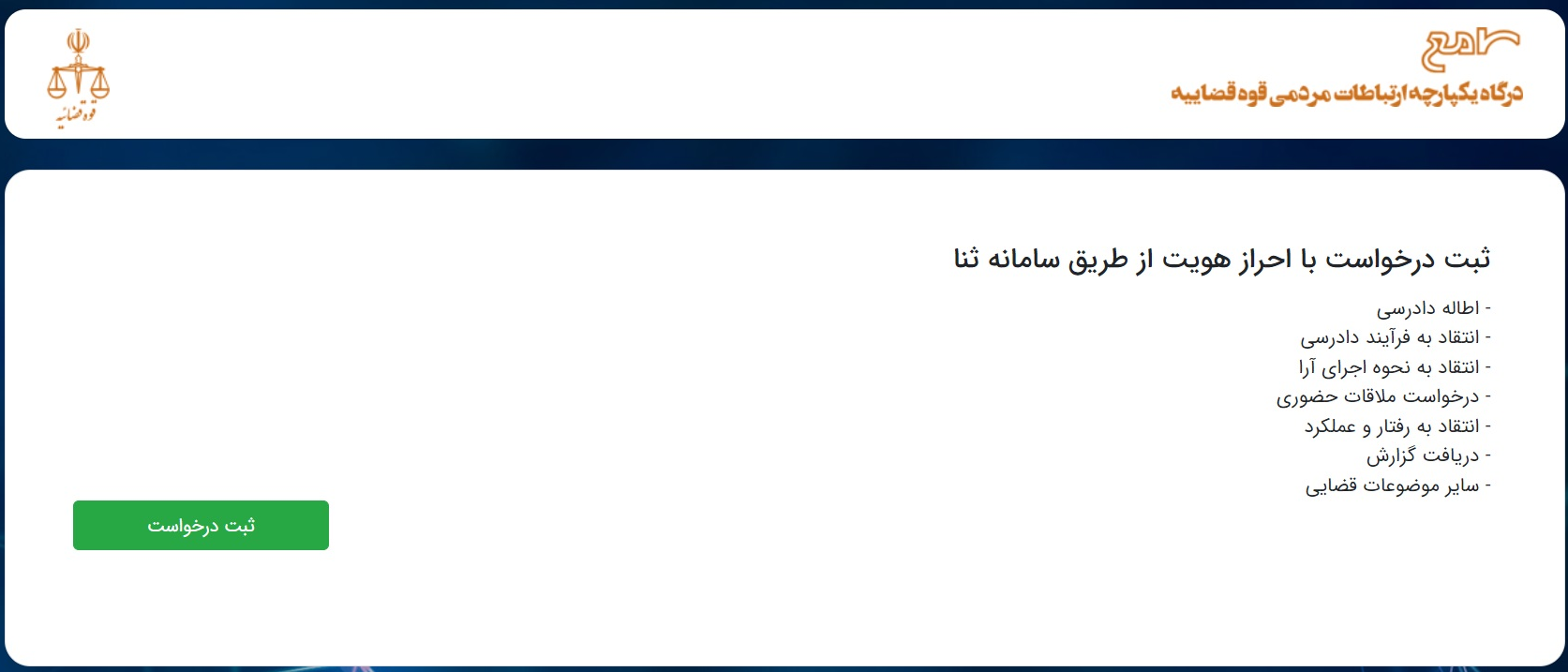 38
سامانه ثبت من:
خدمات مربوط به ثبت اسناد و املاک کشور از جمله املاک و کاداستر، اسناد رسمی، ازدواج و طلاق، اجرای اسناد رسمی، ثبت شرکت ها و موسسات غیرتجاری، مالکیت معنوی، اشخاص حقوقی، شکایات، ملاقات و نوبت دهی، مکاتبات مکانیزه، پرداخت و نظرسنجی، در صورت ایجاد حساب کاربری ارائه می گردد .
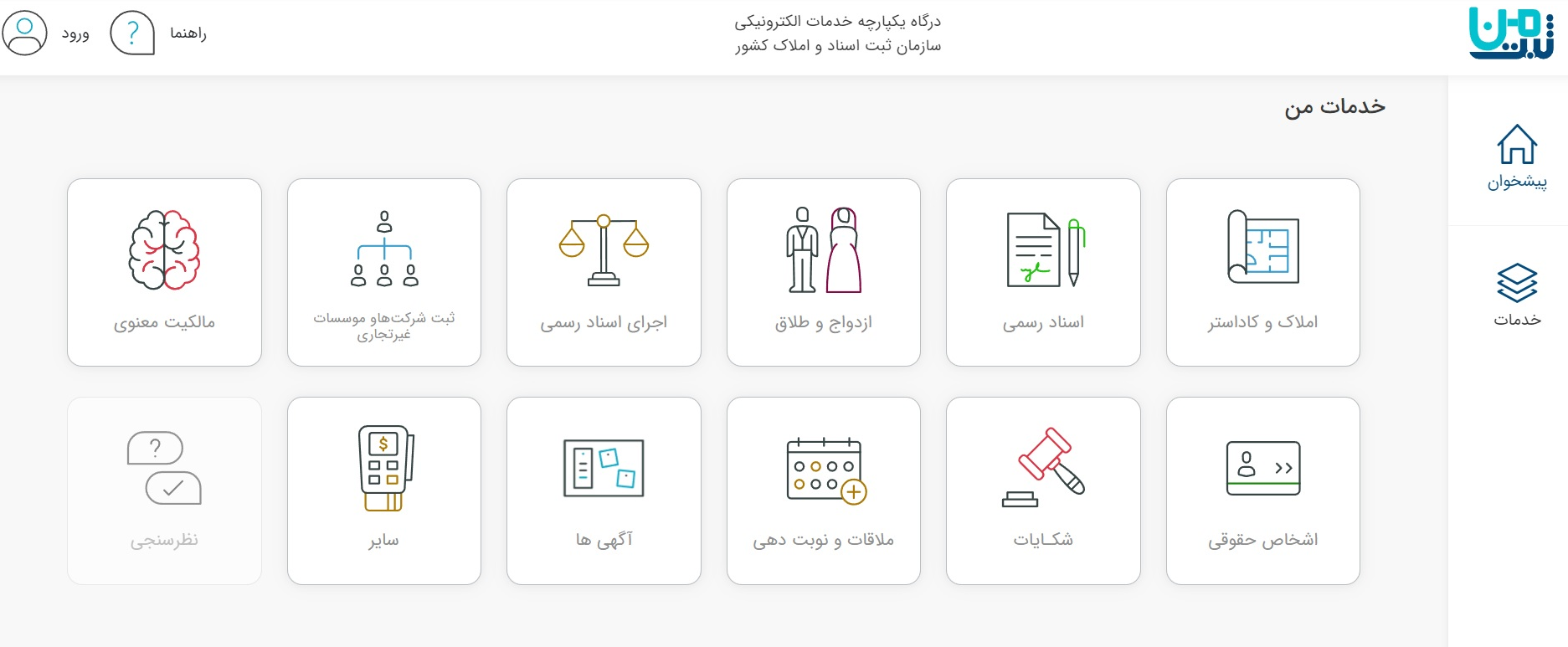 39
:سامانه دفاتر خدمات الکترونیک قضایی
دفاتر خدمات الکترونیک قضایی برای ثبت دادخواست/شکواییه، دعاوی اعتراضی و ... از این سامانه استفاده می نمایند.
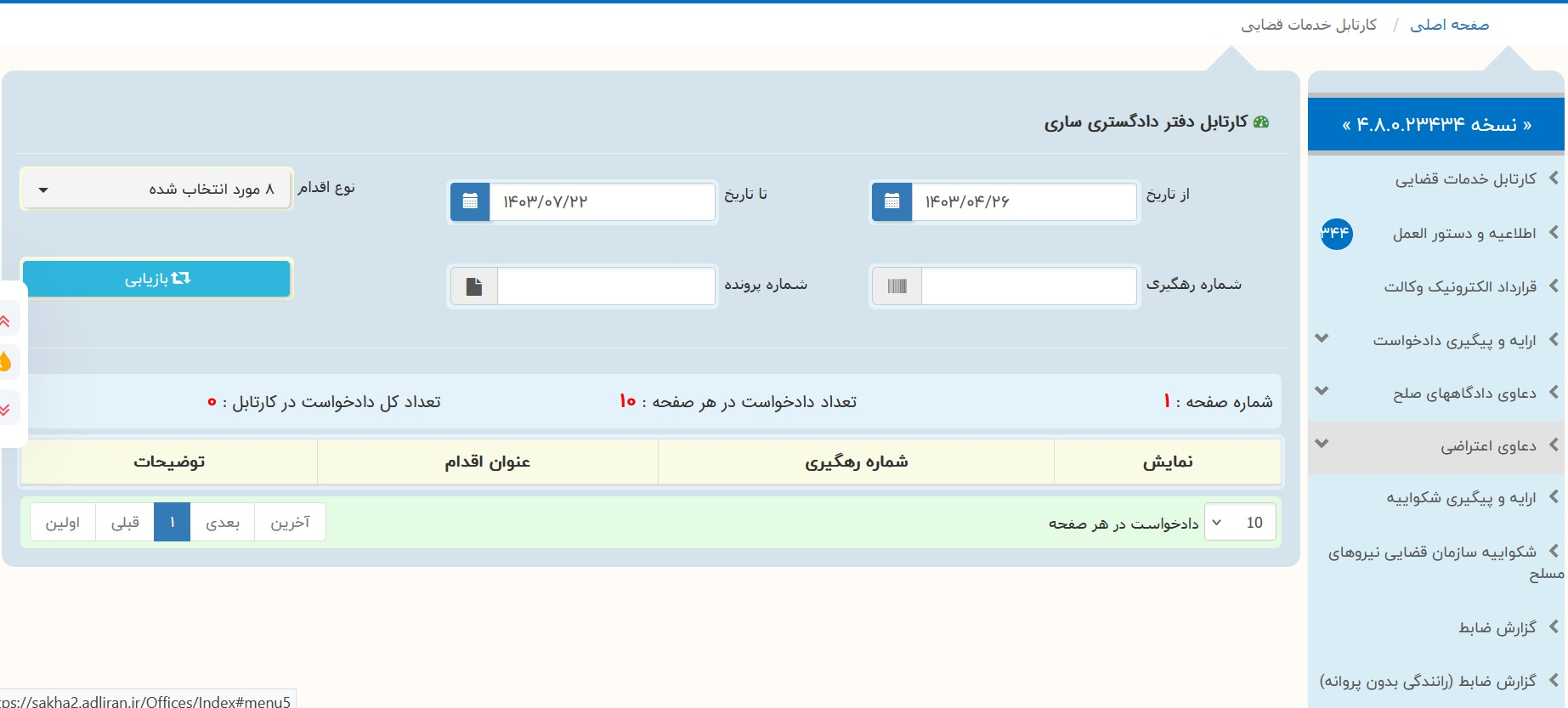 40
:سامانه ثبت نام الکترونیک
برای ثبت نام ثنا و یا ویرایش اطلاعات ثنا از این سامانه استفاده می گردد.
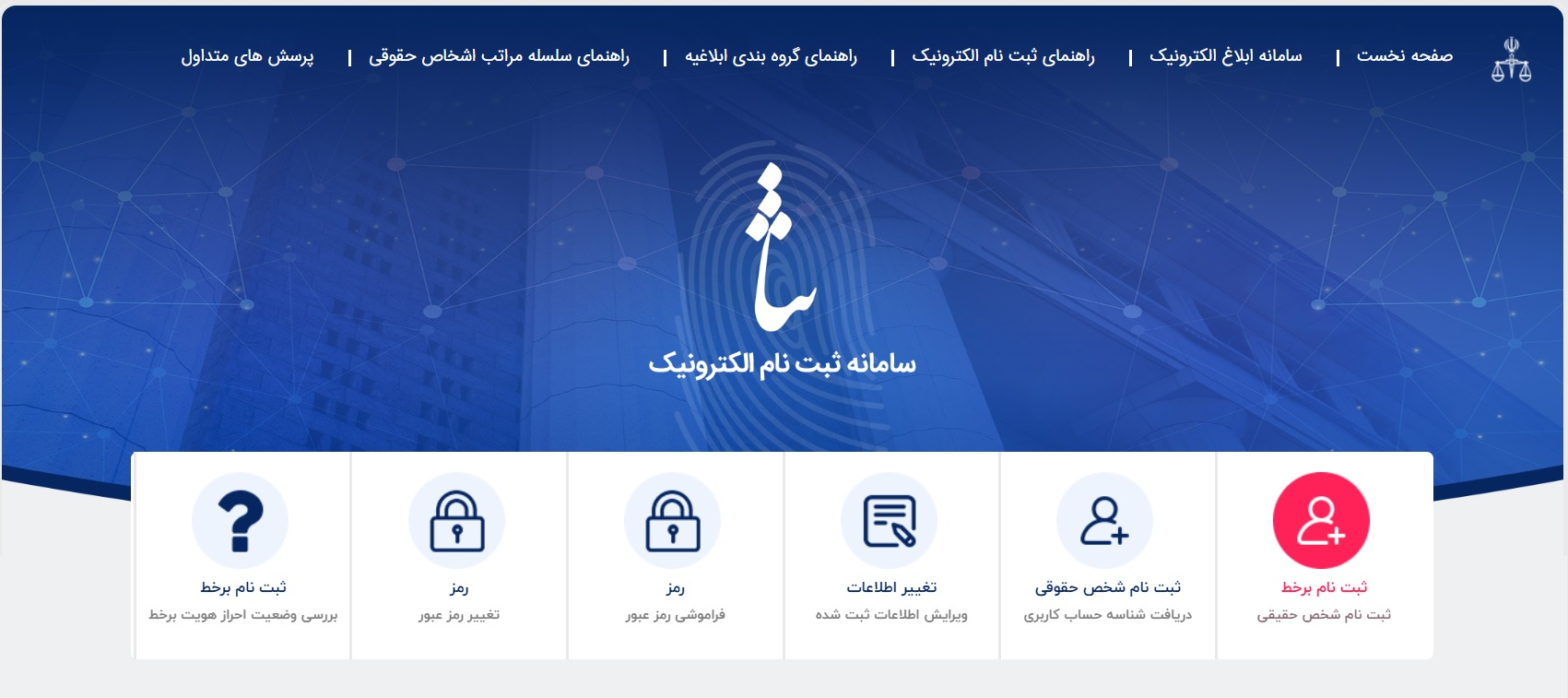 41
:سامانه وکلا و کارشناسان
اطلاعات مربوط به وکلا و کارشناسان کانون و مرکز وکلا و کارشناسان رسمی دادگستری در این قسمت تکمیل می شود.
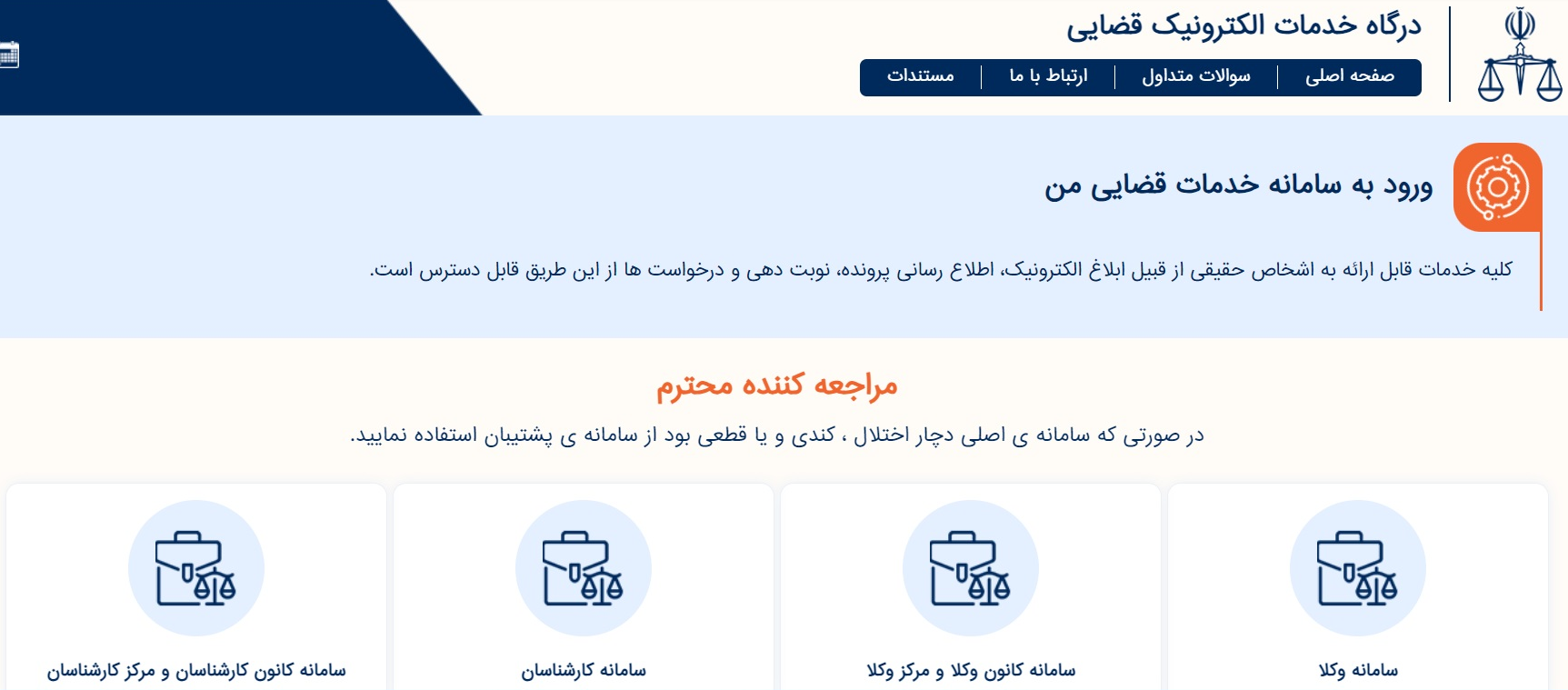 42
:سامانه خودکاربری اشخاص حقوقی
خودکاربری اشخاص حقوقی مجاز، برای ثبت و ارسال دادخواست/شکواییه ، نظریه کارشناسی، تمدید پروانه و ... 
در این قسمت می باشد.
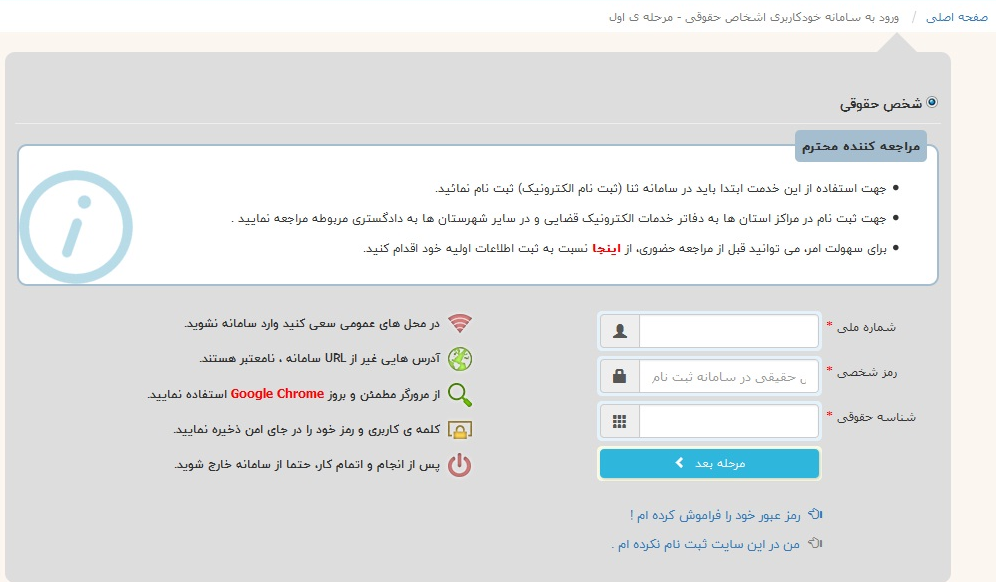 43
:سامانه ثبت دارایی مسئولین
ثبت دارایی مسئولین دستگاه ها، نهادهای دولتی، روسای ادارات و ... در این قسمت صورت می گیرد.
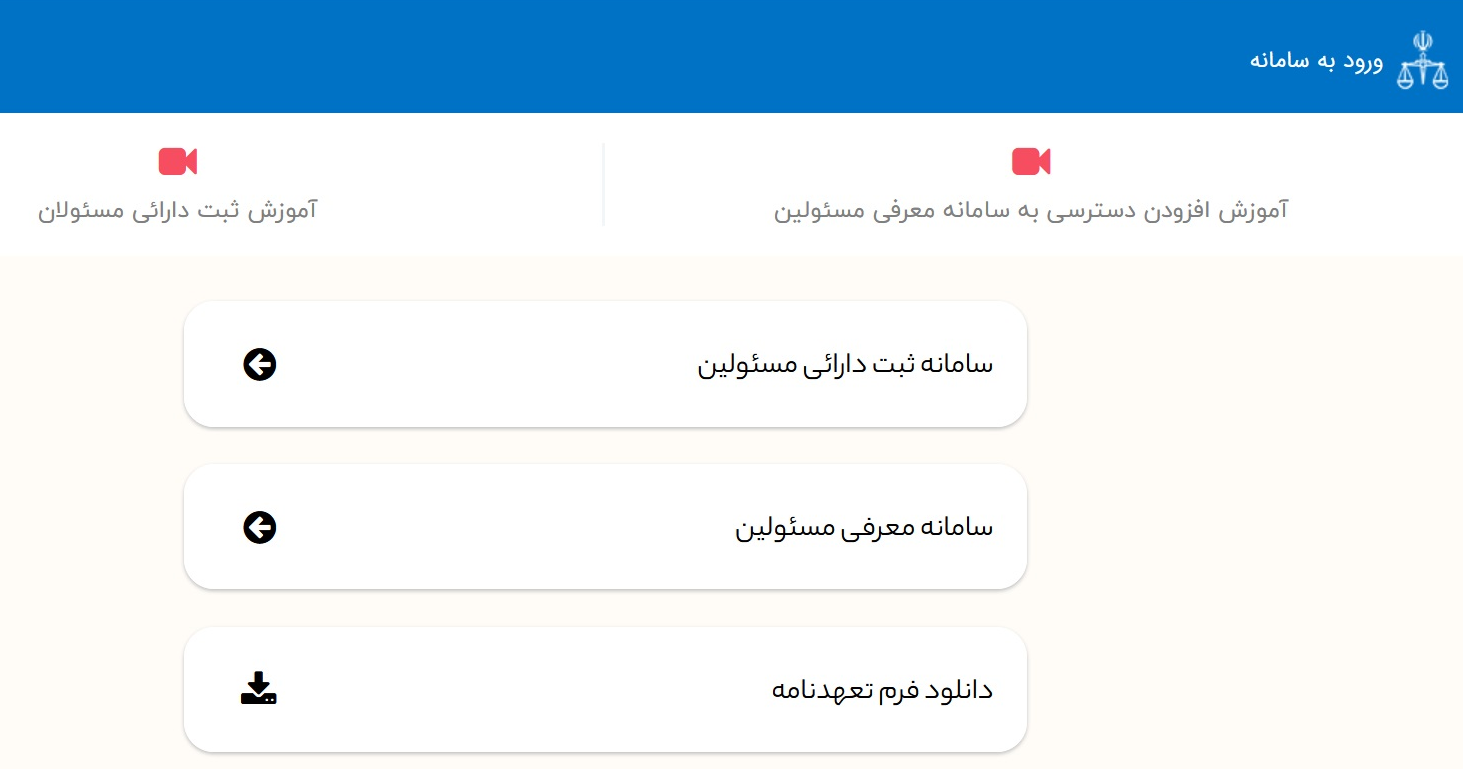 44
:سامانه ارائه و پیگیری درخواست عفو
ثبت و پیگیری درخواست عفو متقاضیان در این قسمت امکان پذیر است.
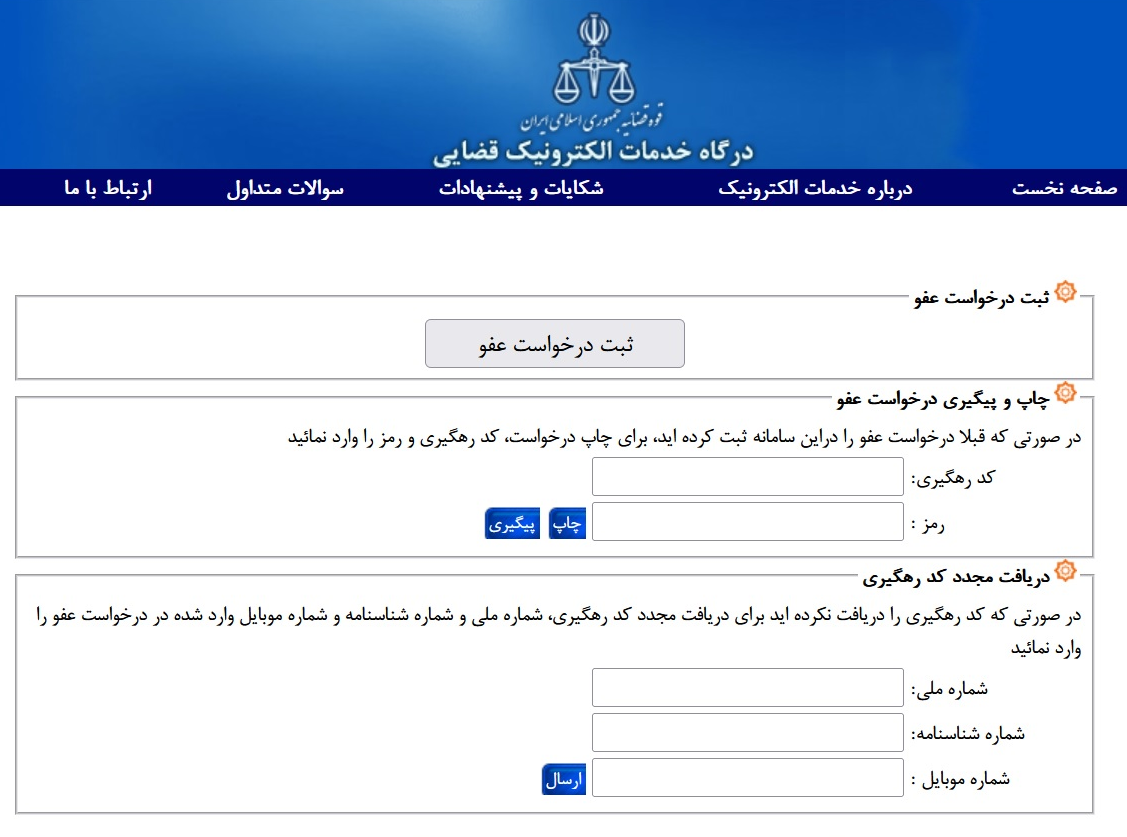 45
خودکاربری مقام قضایی:
خدمات خودکاربری روسا و دادستان های حوزه های قضایی که دارای سمت قضایی هستند در این قسمت ارائه می گردد.
استعلام سابقه طرح دعوای مرتبط با چک:
این استعلام در اختیار بانک ها جهت استعلام سوابق مشتریان در دعاوی چک قرار دارد.
از توجه شما سپاسگزاریم